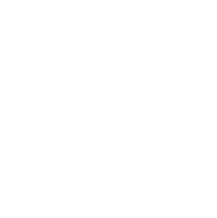 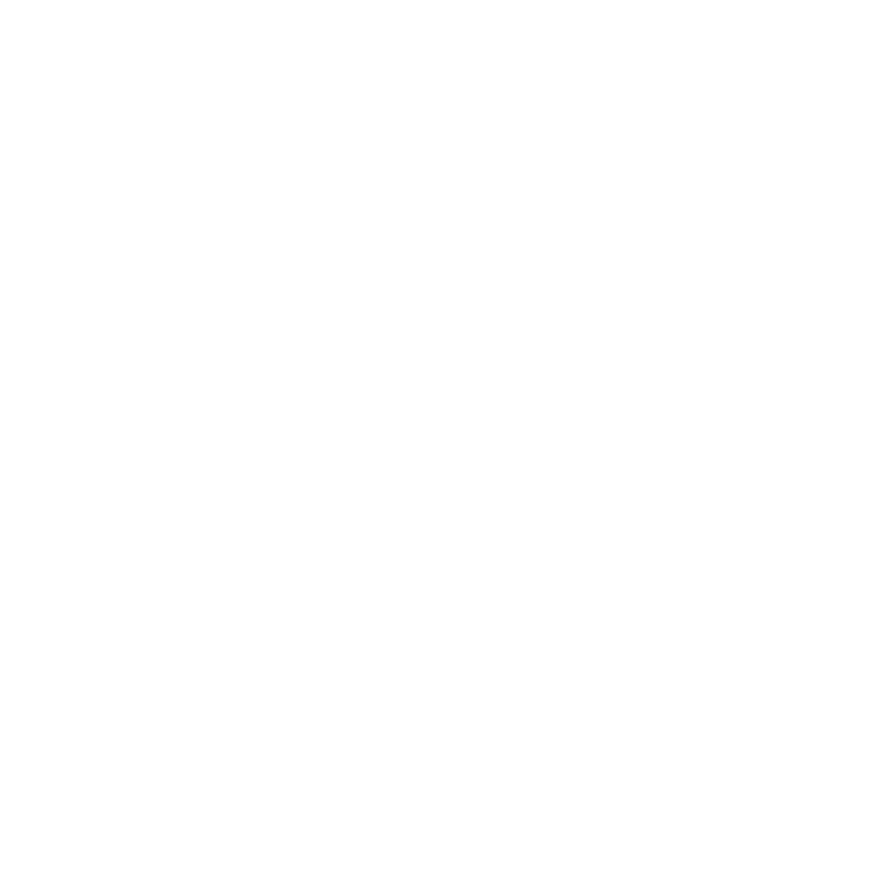 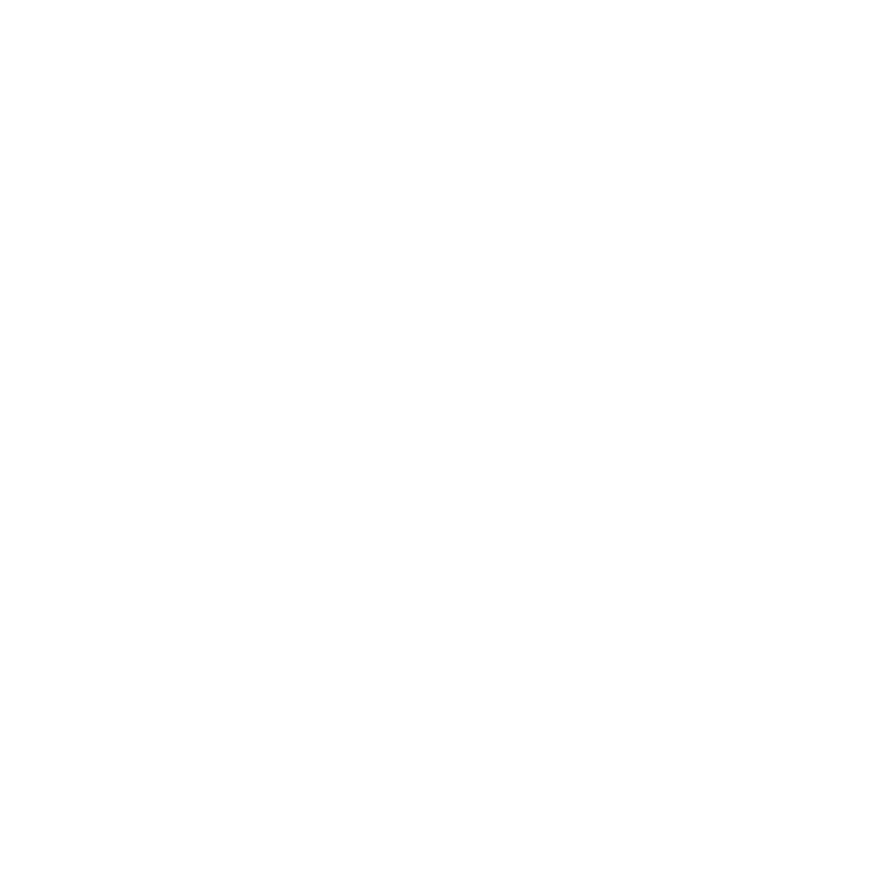 Curriculum for Wales Scheme of Learning:Science and Technology
9
Resistance of a Wire
Department Vision
Overall Learning Journey 7-11 Overtime
Statements of What Matters
Being curious and searching for answers is essential to understanding and predicting phenomena.
Forces and energy provide a foundation for understanding our universe.
Curiosity about science and technology leads us to ask questions about the world around us. By being encouraged to use logic, evidence and creativity, learners will be supported to inquire into and apply scientific knowledge to further understanding of how our world works. Developing and testing models will also help them make sense of its complexity. With evidence derived from observations, new theories can be developed, and existing ideas may be refined or challenged.
Learners need to be able to evaluate scientific claims to help make informed decisions that affect our environment and well-being, including regarding the climate and nature emergency. The choices we make depend on many factors, including moral viewpoints and personal beliefs. However, rigorous and robust evidence-based research provides a solid foundation on which to base decisions. As ethically informed citizens, learners will need to consider the impact of our actions and of scientific and technological developments, locally and elsewhere in Wales, as well as in the wider world, asking ‘Just because we can, does that mean we should?
Forces and energy can be used to describe the behaviour of everything from the smallest building blocks of matter to the motion of planets and stars. Understanding forces and energy helps us to predict and control the behaviour of our environment. These ideas can be modelled and expressed formally, providing a consistent mathematical framework to describe physical systems. This has enabled some of society’s greatest scientific breakthroughs and engineering achievements. An understanding of forces and energy can help learners overcome future challenges and use our planet’s resources efficiently and sustainably, helping them become responsible citizens of Wales and the world.
Four Purposes
Integral Skills
Ambitious, capable learners
Building up a body of knowledge and have the skills to connect and apply that knowledge in different contexts.
Critical thinking and problem-solving
Learners should be supported to ask meaningful questions, and to evaluate information, evidence following practical activities. They will be given the opportunity to develop such skills during a scientific investigation into the resistance of a wire. 

Planning and organising
When carrying out a practical investigation, they should be able to reflect and adapt, as well as manage time, people and resources. They should be able to check for accuracy when recording current by carrying out repeat readings to calculate a mean.
Cross Curricular Skills
Pedagogical Principles
Literacy - Use varied, appropriate and precise vocabulary including area of learning and experience/discipline-specific words for different purposes. 


Numeracy -  Draw conclusions from data and recognise that some conclusions may be misleading or uncertain.
Create authentic contexts for learning
Encourage learners to take responsibility for their own learning
Encourage collaboration
Sustained pupil effort to reach high but achievable targets
Employing a broad repertoire of teaching approaches
Promote problem solving, creative and critical thinking
Build on previous knowledge and experience to engage interest
Use assessment for learning to accelerate progress
Make connections within and across areas of learning an experience
Principles of Progression
Increasing effectiveness as a learner
Increasing breadth and depth of knowledge
Deepening understanding of the ideas and disciplines within Areas
Learners will be given opportunities to re-visit work from year 7 to build confidence before they progress onto more complex topics such as calculating resistance within the wire and explaining patterns within data using scientific knowledge and understanding.
Learners will be given the opportunity to deepen the knowledge and understanding of electrical circuits from year 7. They will progress from simply being able to draw and construct electrical circuits to be able to create their own electrical circuits and collect relevant data to calculate the resistance of a wire.
Learners will develop their investigative skills during this topic and will then able to analyse and conclude their findings by also drawing on increased scientific knowledge and understanding.
Refinement and growing sophistication in the use and application of skills
Making connections and transferring learning into new contexts
Additional notes & Misconceptions
They will refine the application of their numeracy skills during this topic as they progress to using more complex numeracy skills such as the re-arrangement of formulas to carry out calculations.
Learners will be able to transfer the  skills that they develop during their numeracy skills across to the topic. E.g. they will be expected to calculate means, plot data accurately on a graph, use formulas to calculate the resistance of a wire. Take a series of measurements during practical investigations and record data in a suitable format.
Progression Steps to inform teaching
Progression step 2
Progression step 3
Progression step 4
I can ask questions and use my experience to suggest simple methods of inquiry.
I can recognise patterns from my observations and investigations and can communicate my findings.
I can use my knowledge and understanding to predict effects as part of my scientific exploration.
I can identify questions that can be investigated scientifically and suggest suitable methods of inquiry.
I can suggest conclusions as a result of carrying out my inquiries.
I can evaluate methods to suggest improvements.
I can research, devise and use suitable methods of inquiry to investigate my scientific questions.
I can use my findings to draw valid conclusions.
I can evaluate and identify ways of improving the reliability of data, taking anomalies into account.
I can use a range of models to explain and make predictions.
Progression Steps to inform teaching
Progression step 2
Progression step 3
Progression step 4
I can recognise patterns from my observations and investigations and can communicate my findings.
I can use my knowledge and understanding to predict effects as part of my scientific exploration.
I can explore and communicate the basic properties of light, sound, electricity and magnetism.
I can use a variety of simple models to describe the forces acting on an object.
I can describe the factors that affect electrical circuits and this will enable me to change variables and predict what will happen.
I can explain the factors that affect current and describe the way in which it behaves in various circuits.
I can design and create circuits that will perform a desired function.
Prerequisite knowledge
How will skills be taught in this topic?
Learners will build upon their knowledge of electrical circuits from their year 7 work.
To be able to use and apply scientific knowledge correctly to different contexts.

To be able to correctly analyse and interpret data 

To produce accurately and precisely written scientific reports using tier 3 vocabulary 

To be able to correctly display scientific data in the most appropriate format.
Making connections & Authentic Contexts
Technology – Constructing circuits 
Real life context – Examples of when series and parallel circuits would be useful, e.g. Street lights operate on a parallel circuit.
Key concepts & learning intentions
Electrical symbols.
Building electrical circuits.
Series and parallel circuits
Investigating the resistance of a wire.
Key vocabulary
Electricity, current, voltage, ammeter, voltmeter, resistance, battery, resistor, cell, battery, series circuits, parallel circuits.